A11544:
Fugues!
(FYOOgz)
https://docs.google.com/presentation/d/1TT83M-u6k-u4fat_WIQcue8eV8-mPazQlOqb_Pt6UxA/
Hello!
I am Henry Hu
I am here because I love fugues.  And Bach.
Further material, and this presentation, will be posted at esp.mit.edu/learn/Splash/2017/class_docs/11544
Case Study
BWV 578: "Little" Fugue in G Minor
Subject. Answer. SATB. Entry. Countersubject. Counterpoint. Episode. Modulation. Exposition. Development. Final Entry. Coda.
What's in a Fugue?
Subject/Answer
Subject, Answer of Little Fugue (Colored by pitch)
What's in a Fugue?
Subject/Answer
What's in a Fugue?
Subject/Answer
Entry
False Entry
Voice
Soprano/Alto/Tenor/Bass (SATB)
Why is a fugue interesting?
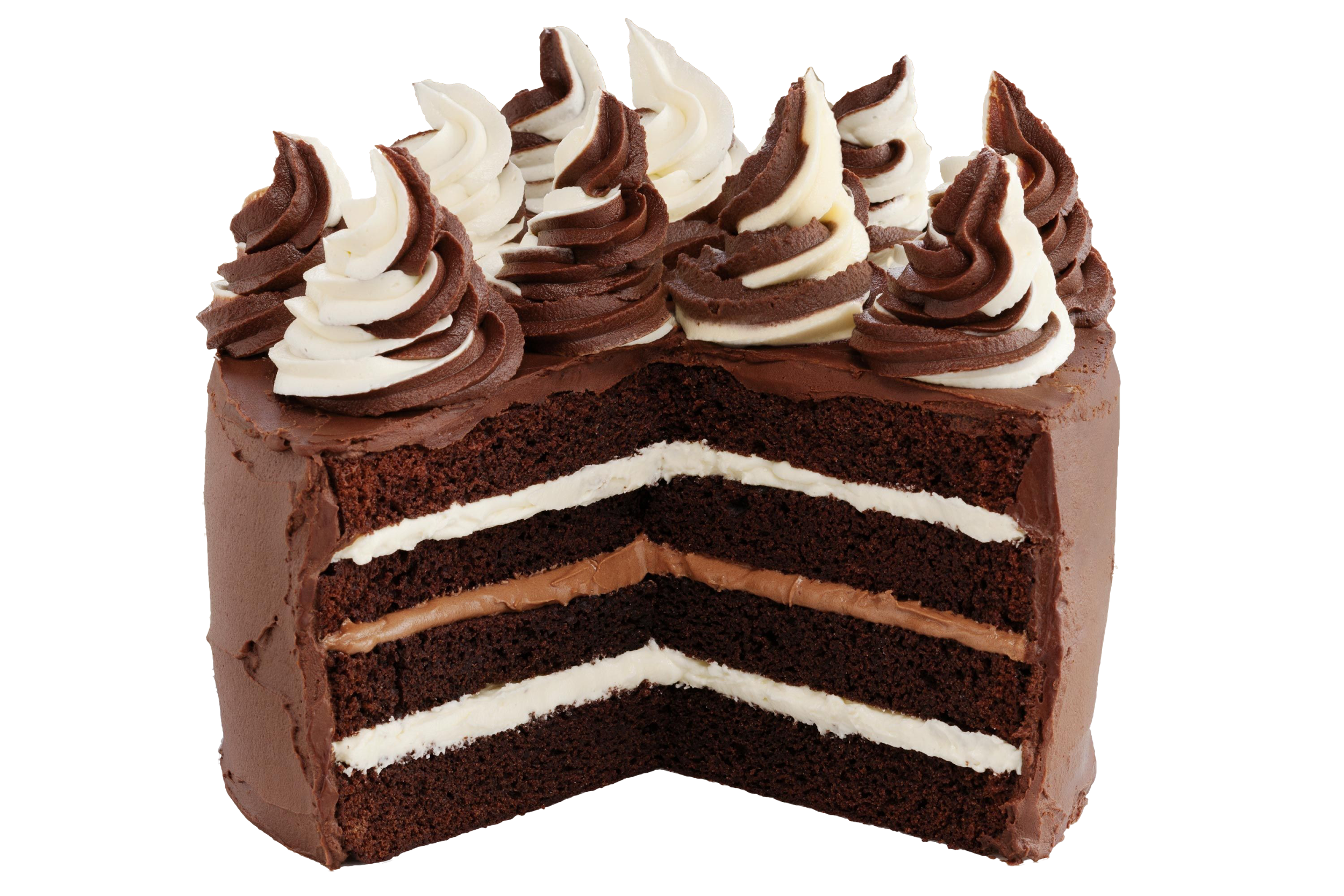 A Fugue is...
Rich, like Layer Cake
Beautiful, like a poem
Stimulating, like Connect-the-dots
A spectacle, like juggling
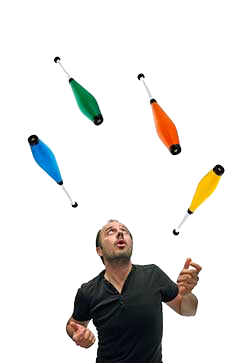 Green: Subject of Little Fugue
Pink: Countersubject of Little Fugue
What's in a Fugue?
Subject/Answer
Entry
False Entry
Voice
Soprano/Alto/Tenor/Bass (SATB)
What's in a Fugue?
Subject/Answer
Entry
False Entry
Voice
Soprano/Alto/Tenor/Bass (SATB)
Episodes
Modulation
What's in a Fugue?
Subject/Answer
Entry
False Entry
Voice
Soprano/Alto/Tenor/Bass (SATB)
Episodes
Modulation
Sequence
May have a variety of other fancy things
Countersubject, etc.
Structure of a Fugue
Exposition
Development
Final Entry, Coda
Case Study
BWV 876: Fugue in E-Flat Major, WTC II
Stretto. Call-and-Response. Sequence.
Subject, Answer of E-flat Major Fugue (Colored by Pitch)
Stretto using E-flat Major Fugue's subject.  (Colored by parts)
Case Study
BWV 865: Fugue in A Minor, WTC I
Permutation Fugue.  Inversion.
Subject, Answer, and Inverted Subject for A Minor Fugue, WTC I (BWV 865)
Case Study
BWV 871: Fugue in C Minor, WTC II
Augmentation. Diminution. (Rhythmic)
Subject, Inverted Subject, Augmented Subject, and Fancy Stretto
adapted from C Minor Fugue, BWV 871
Case Study
BWV 1080: Art of Fugue, Contrapunctus IX
Double Fugue. False Entry.
The two subjects of Contrapunctus IX, Art of Fugue (BWV 1080)
Two False Entries, followed by a Real Entry
adapted from Contrapunctus IX, Art of Fugue (BWV 1080)
Your turn!
BWV 1080: Art of Fugue, Contrapunctus III
?
Your turn!
BWV 904: Fugue in A Minor (for organ)
Organ Fugue.
Your turn!
BWV 543: Fugue in A Minor (for organ)
Organ Fugue.
👍
Thanks!
Further material, and this presentation, will be posted at esp.mit.edu/learn/Splash/2017/class_docs/11544